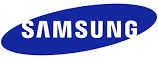 Software updateTouch ControllerMCM-A300N
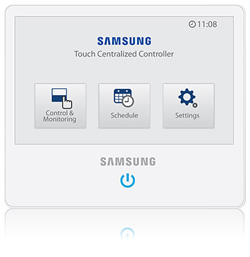 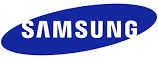 Probleme nach Stromausfall, oder abstürzen des Controllers bei Programmversion älter  1.3.25
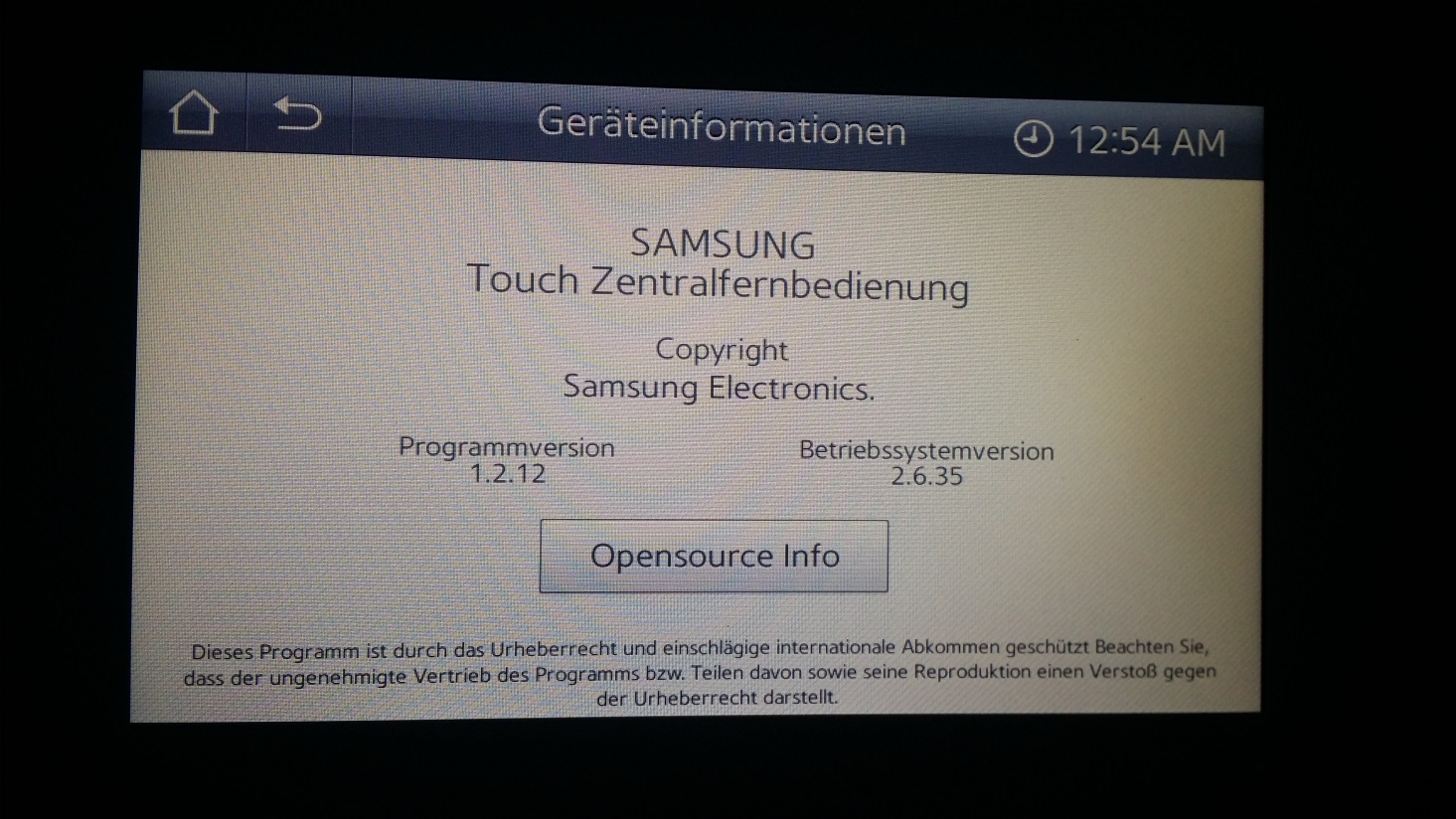 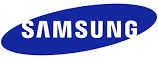 Abhilfe: Update der Software auf Version 1.3.25
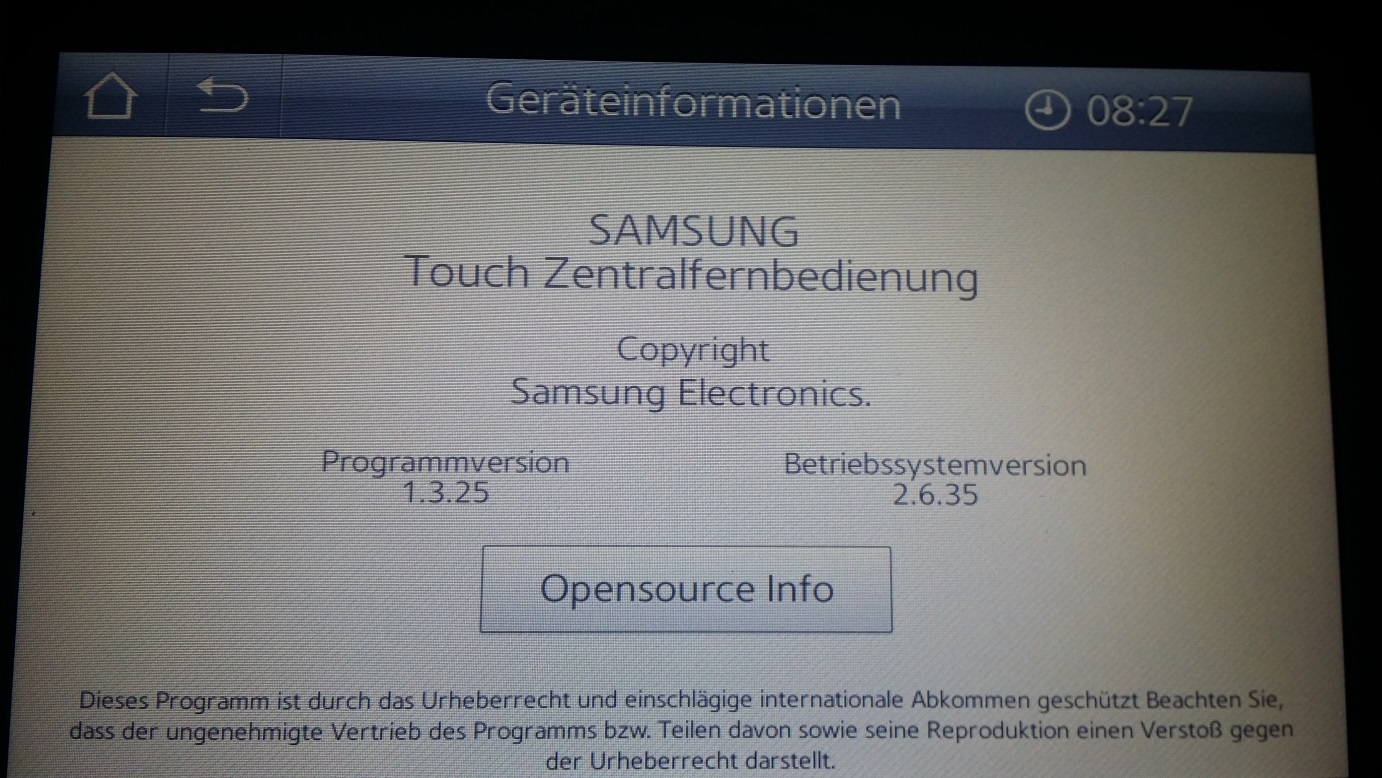 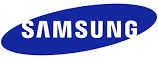 Vorgehensweise:Download der aktuellen Software unter: myboesch / Software DownloadMCM-A300N
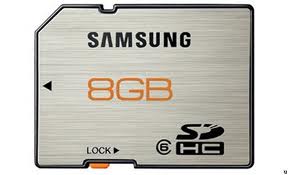 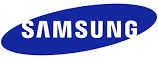 1. Update Methode:	a. extrahieren des ZIP File, danach auf die SD-Karte 		    kopieren	b. Karte in den Slot des Kontrollers stecken, danach 		     Reset Knopf drücken (Gerät unten Mitte, schwarzer Knopf)2. Update wird gestartet	a. Update started	………………………….	………………………….	B. Update finished3. Nach erfolgreichem update, SD-Karte entfernen und erneut den         Reset Knopf drücken4. Version kontrollieren unter: Einstellung → Geräteinformationen
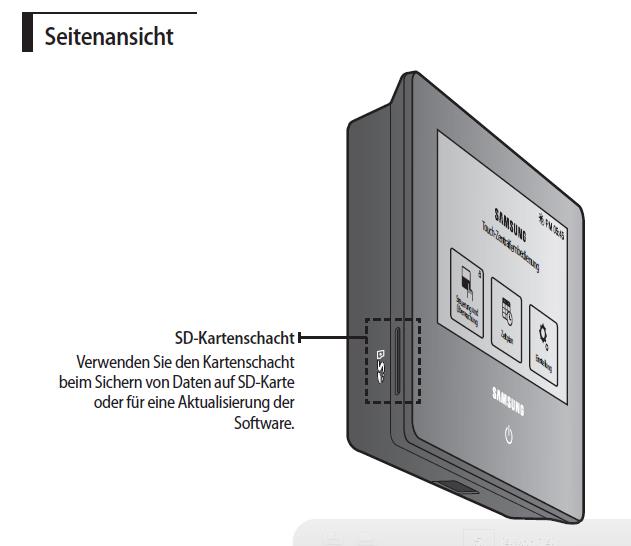 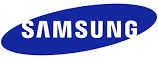 GOOD LUCK!!